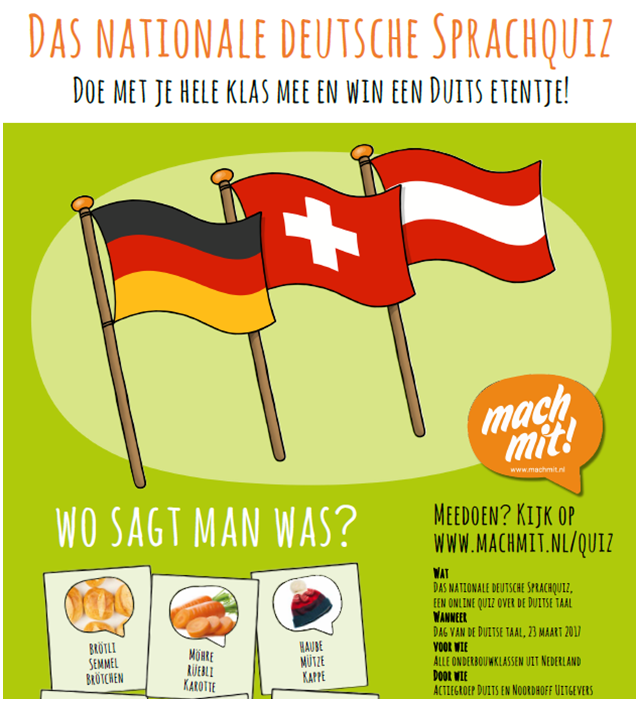 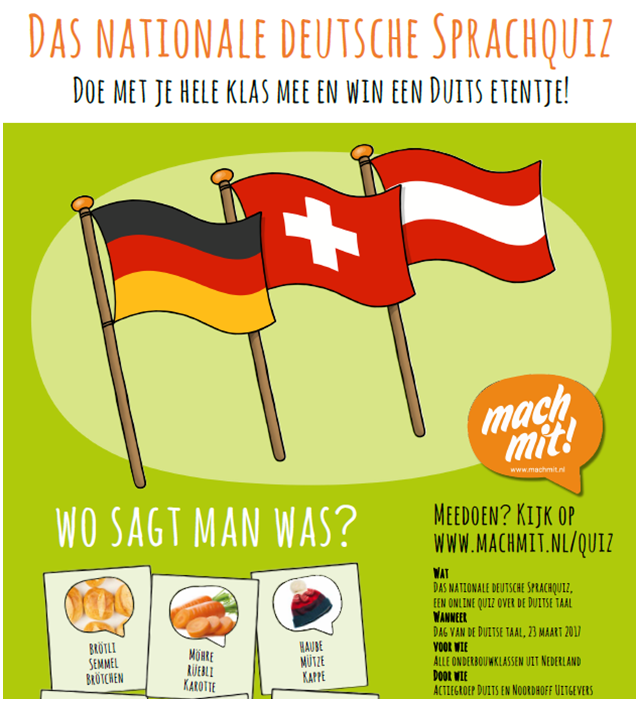 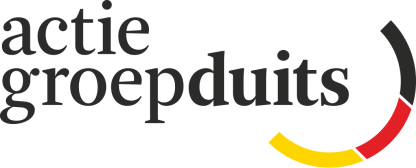 Ter gelegenheid van de Dag van de Duitse taal 2017
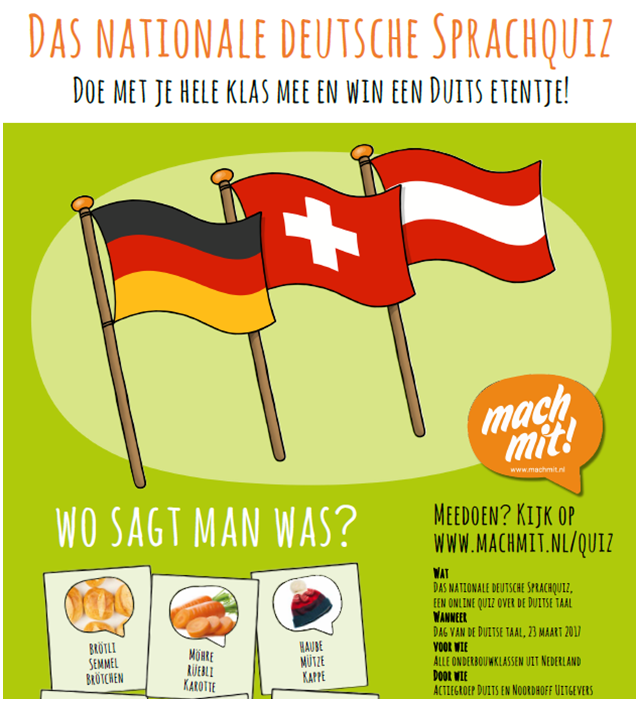 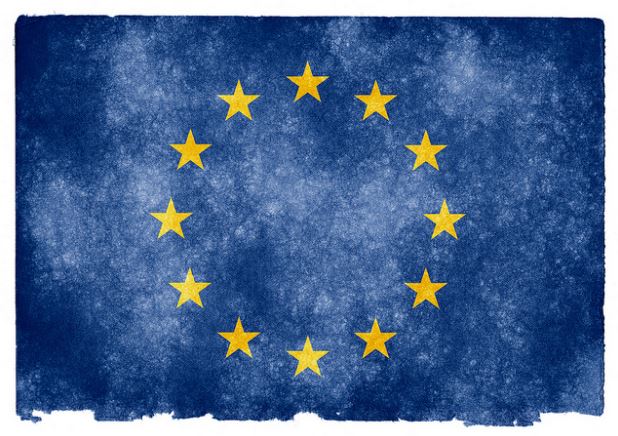 Vraag 1
Duits is de meest gesproken moedertaal in de Europese Unie.
A. Waar

B. Niet waar
© Nicolas Raymond | Flickr
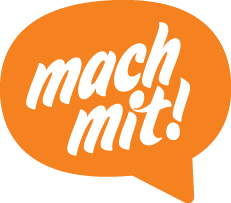 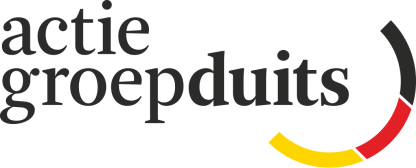 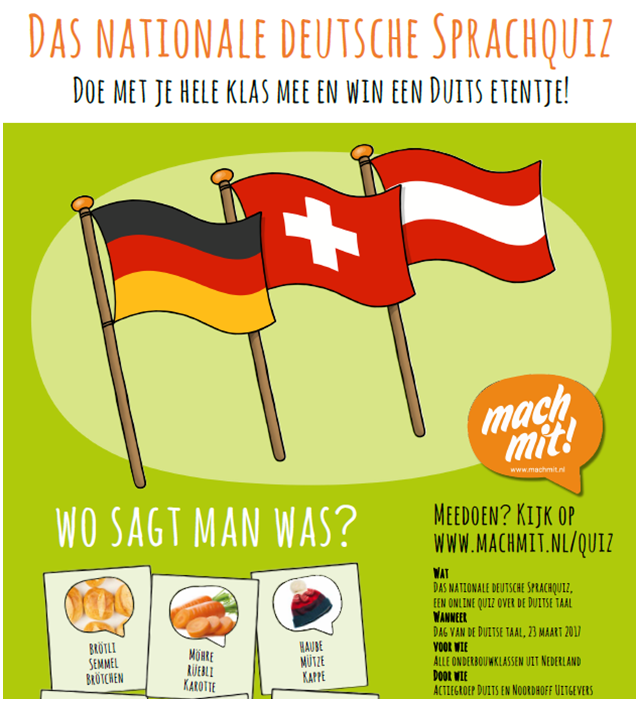 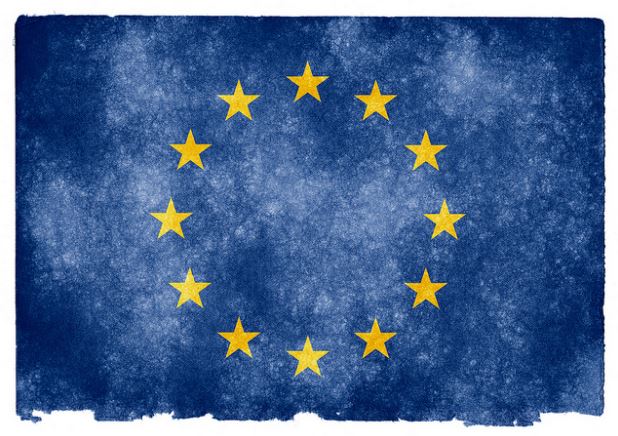 Vraag 1
Duits is de meest gesproken moedertaal in de Europese Unie.
A. Waar

B. Niet waar
© Nicolas Raymond | Flickr
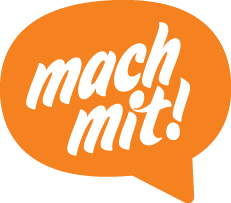 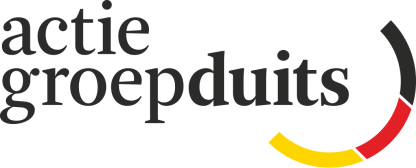 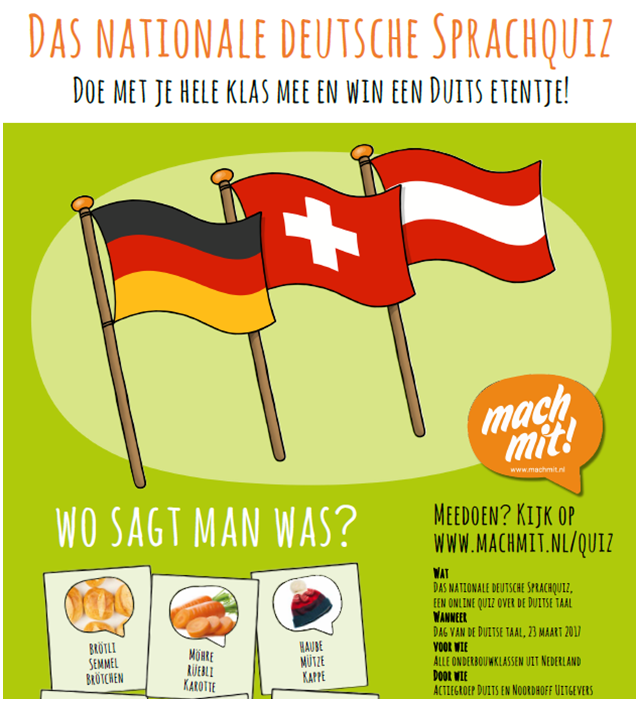 Vraag 2
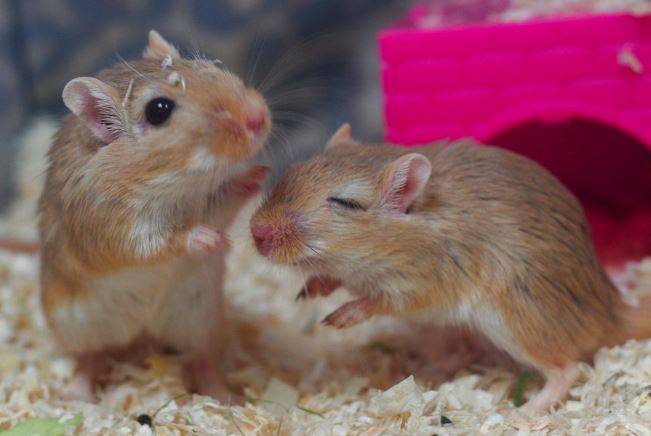 Hoe spreek je de klank “äu” uit? 
(zoals in Mäuse)
A. au
B. eu
C. oi
© Nicolas Raymond | Flickr
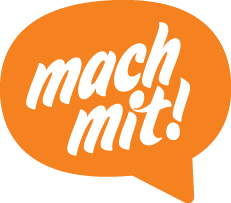 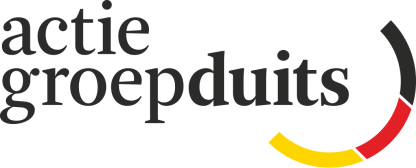 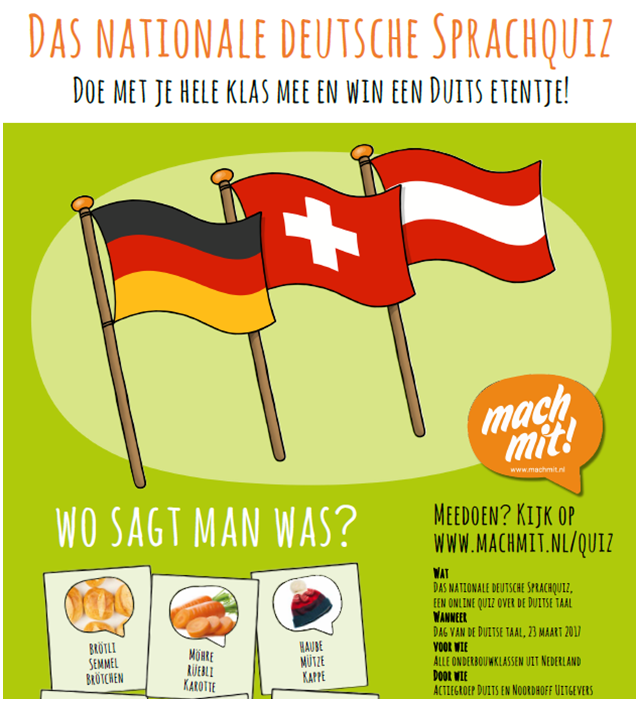 Vraag 2
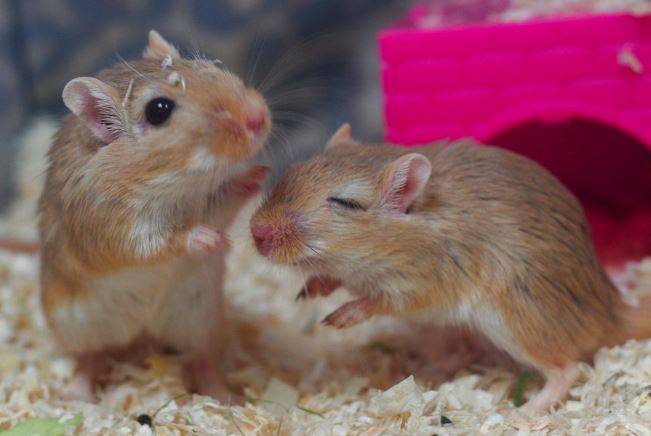 Hoe spreek je de klank “äu” uit? 
(zoals in Mäuse)
A. au
B. eu
C. oi
© Nicolas Raymond | Flickr
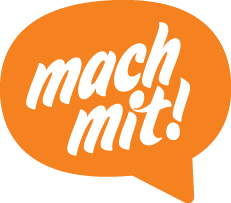 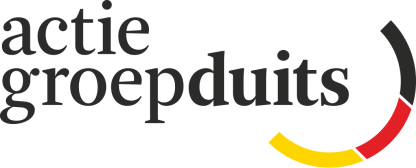 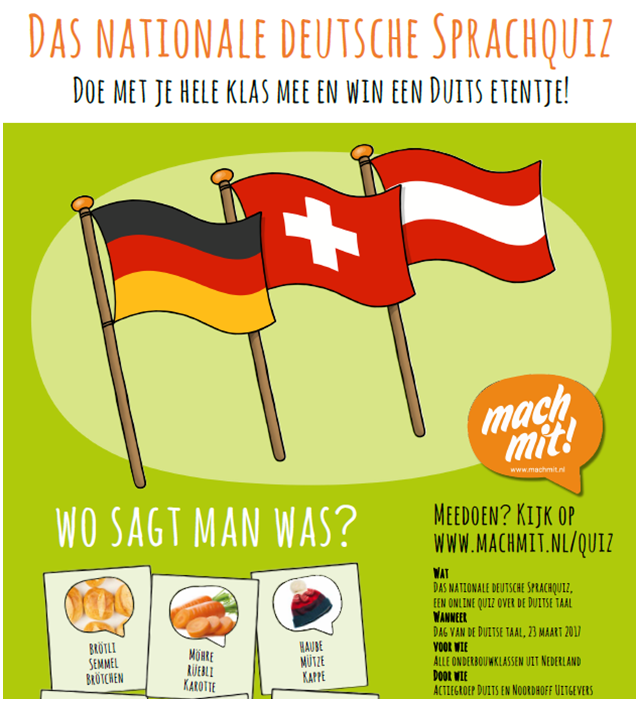 Vraag 3
Link: www.youtube.com/watch?v=KiDBf2pTDvg#t=15
Beluister de eerste minuut. Waarvoor is pizza in dit lied de oplossing?
A. Om verveling tegen te gaan
B. Voor alle problemen in de wereld
C. Als je trek / honger hebt
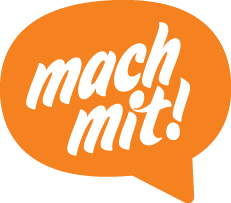 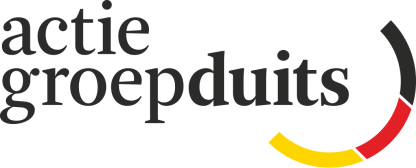 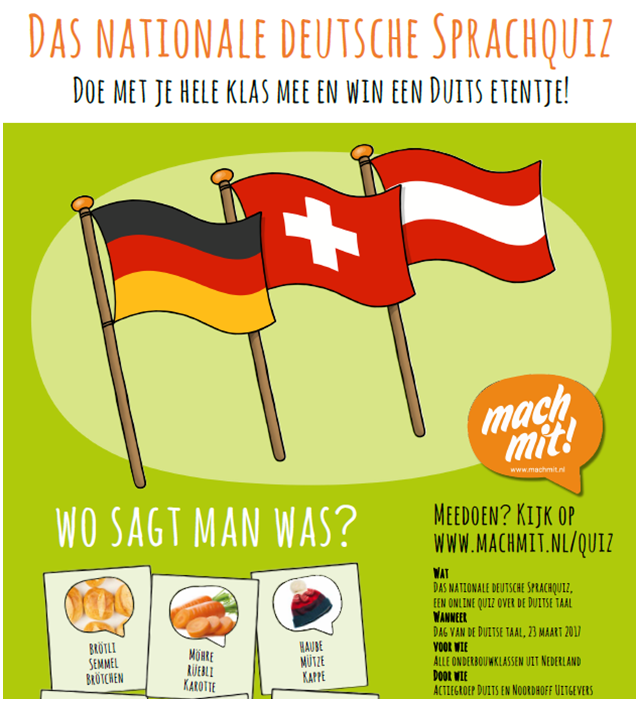 Vraag 3
Link: www.youtube.com/watch?v=KiDBf2pTDvg#t=15
Beluister de eerste minuut. Waarvoor is pizza in dit lied de oplossing?
A. Om verveling tegen te gaan
B. Voor alle problemen in de wereld
C. Als je trek / honger hebt
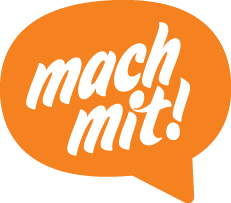 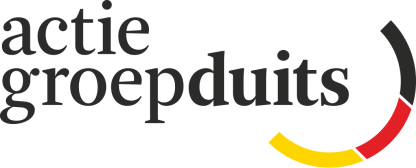 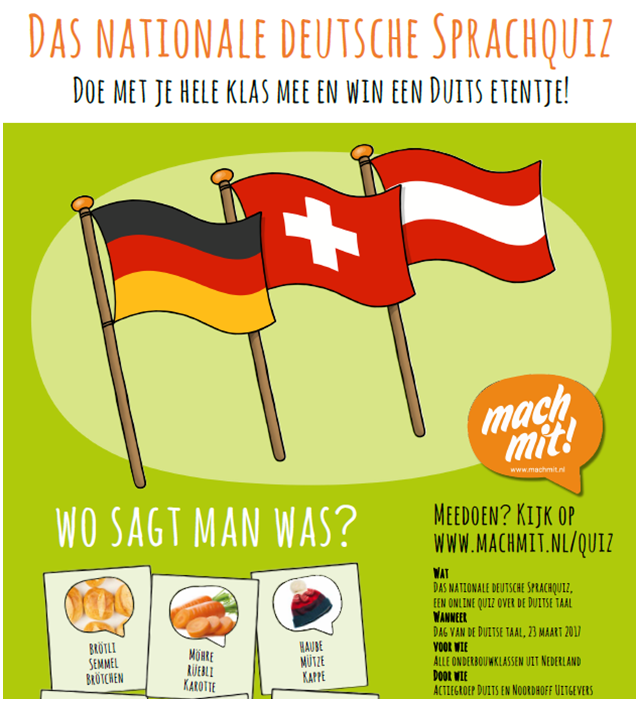 Vraag 4
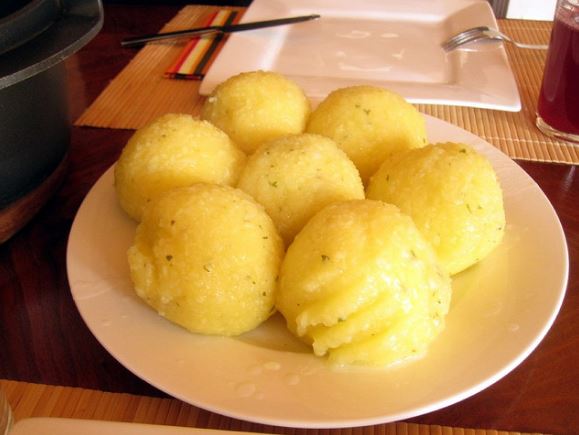 Als dit op mijn bord ligt, wat eet ik dan?
A. Klöße / Knödel
B. Boulette
C. Spätzle
© Nicolas Raymond | Flickr
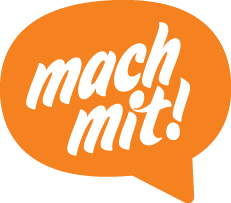 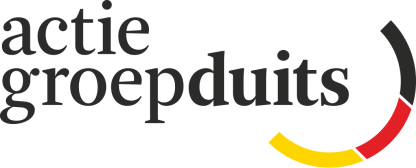 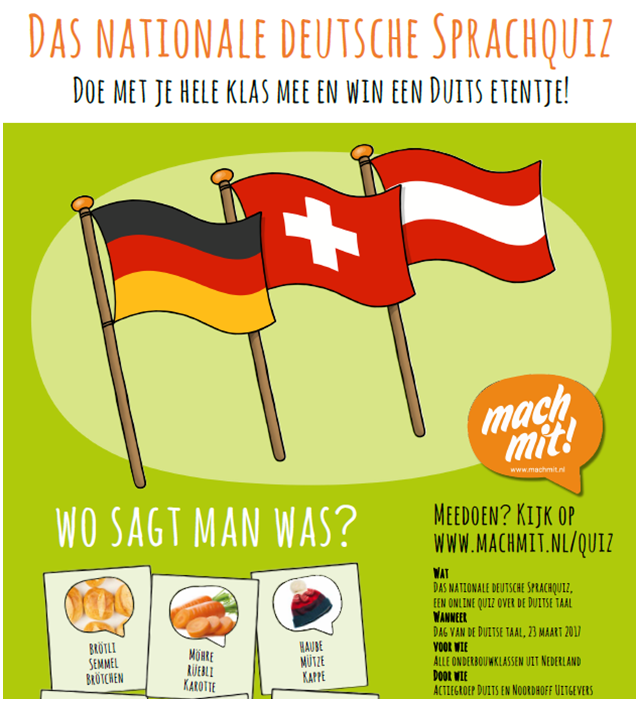 Vraag 4
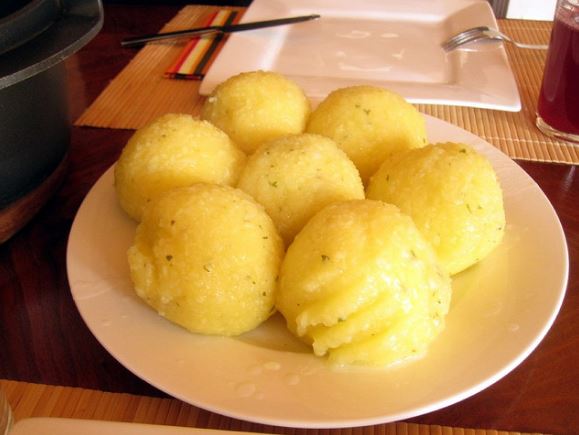 Als dit op mijn bord ligt, wat eet ik dan?
A. Klöße / Knödel
B. Boulette
C. Spätzle
© Nicolas Raymond | Flickr
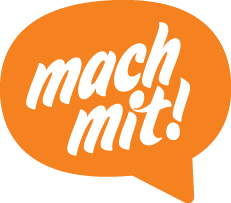 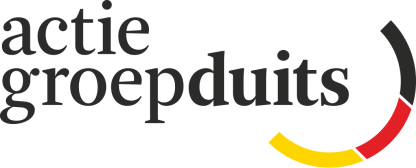 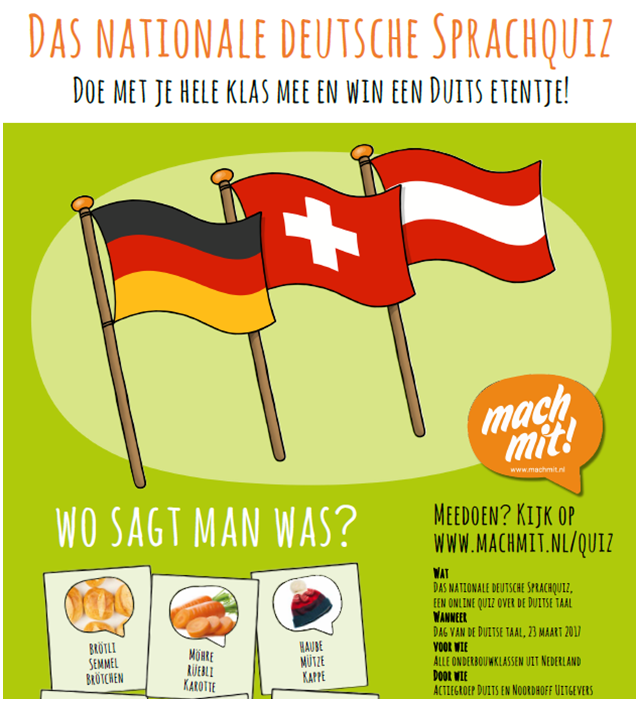 Vraag 5
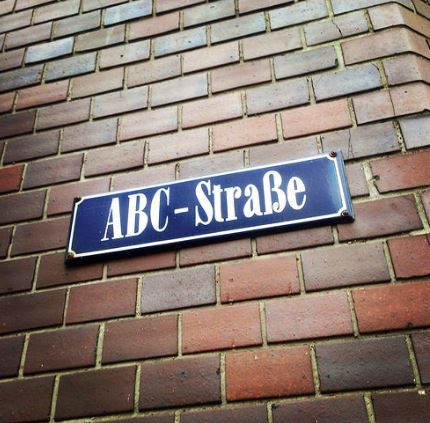 Hoe noemen de Duitsers de letter “ß”?
A. Ringel-S
B. Beta-S
C. Eszet
© Nicolas Raymond | Flickr
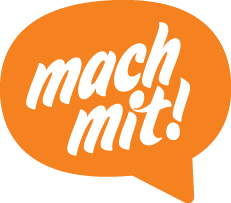 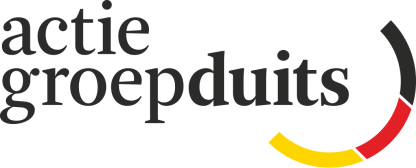 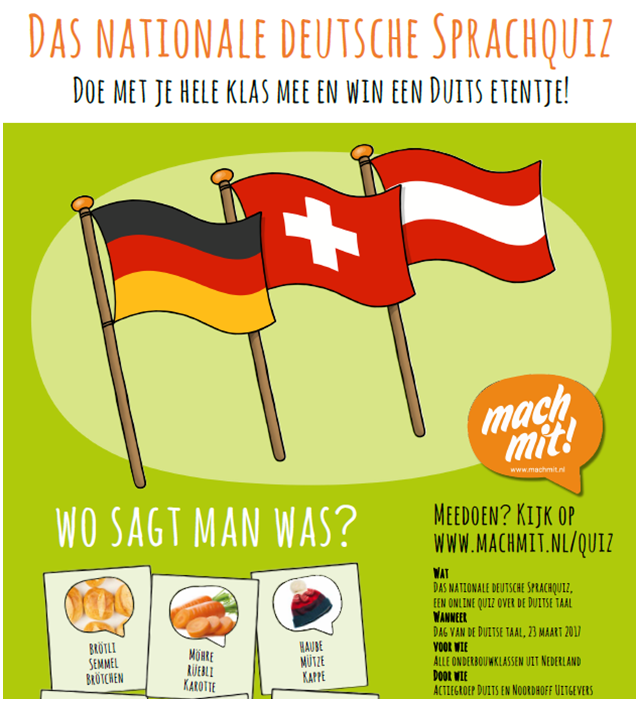 Vraag 5
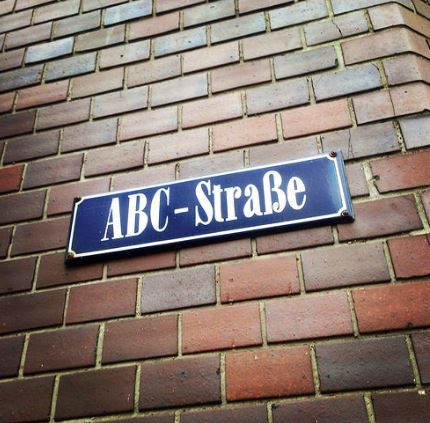 Hoe noemen de Duitsers de letter “ß”?
A. Ringel-S
B. Beta-S
C. Eszet
© Nicolas Raymond | Flickr
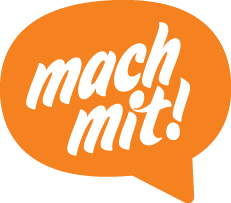 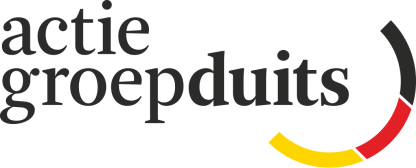 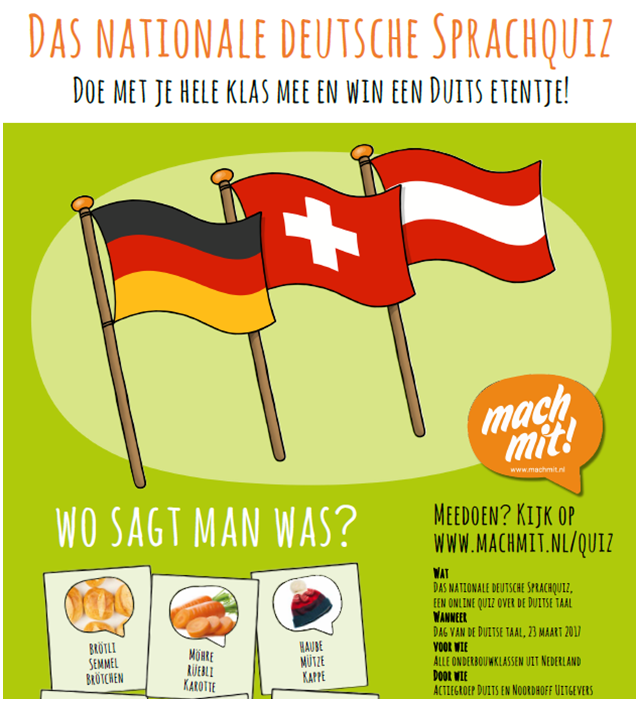 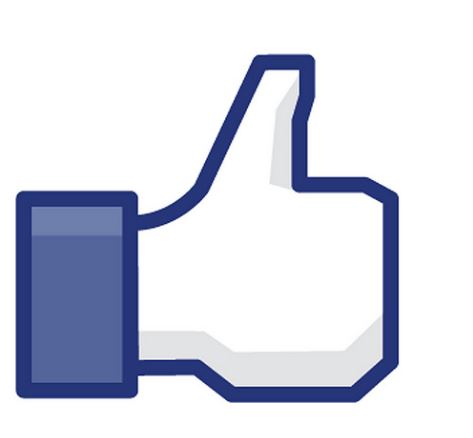 Vraag 6
Hoe heet de ‘vind ik leuk’-button op de Duitse versie van Facebook?
A. gefällt mir
B. find ich toll
C. super
© Nicolas Raymond | Flickr
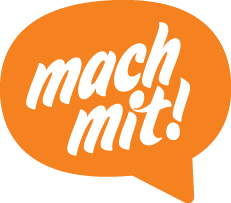 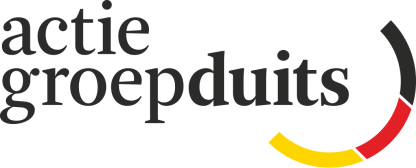 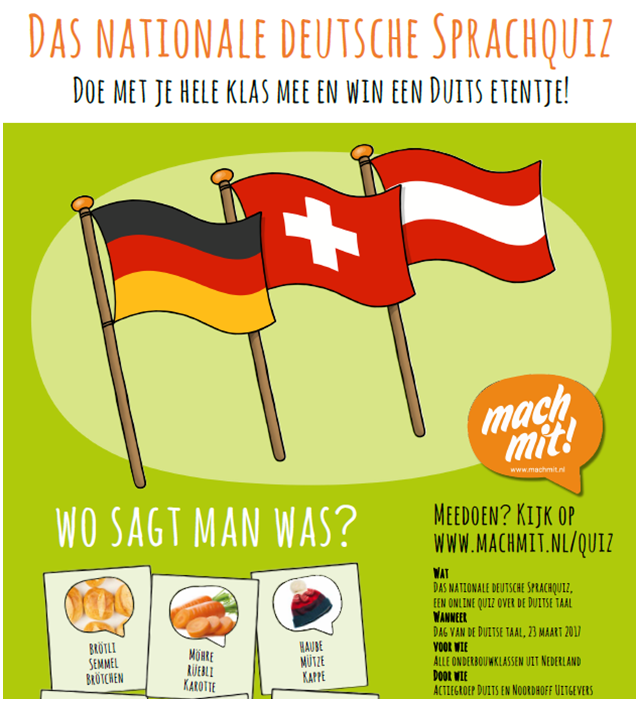 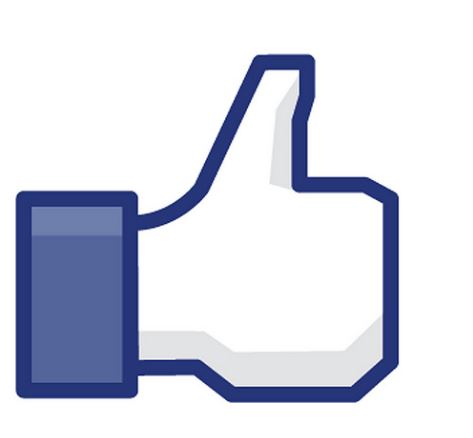 Vraag 6
Hoe heet de ‘vind ik leuk’-button op de Duitse versie van Facebook?
A. gefällt mir
B. find ich toll
C. super
© Nicolas Raymond | Flickr
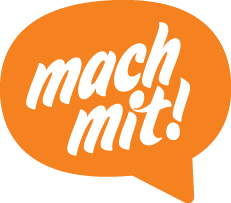 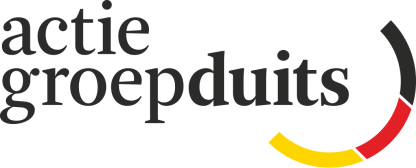 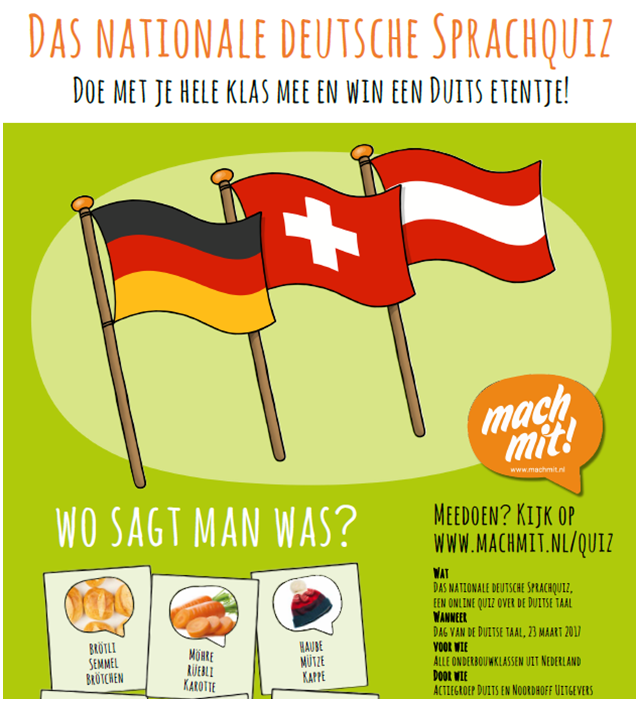 Vraag 7
Link: www.youtube.com/watch?v=711mn4t5ww8
Beluister de eerste minuut. In welk dialect is dit lied gezongen?
A. Berlinerisch
B. Österreichisch
C. Sächsisch
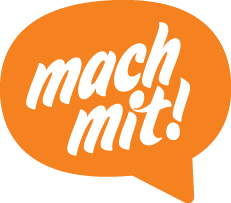 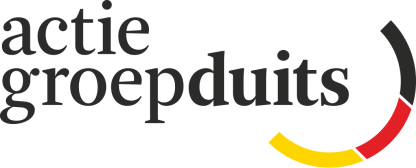 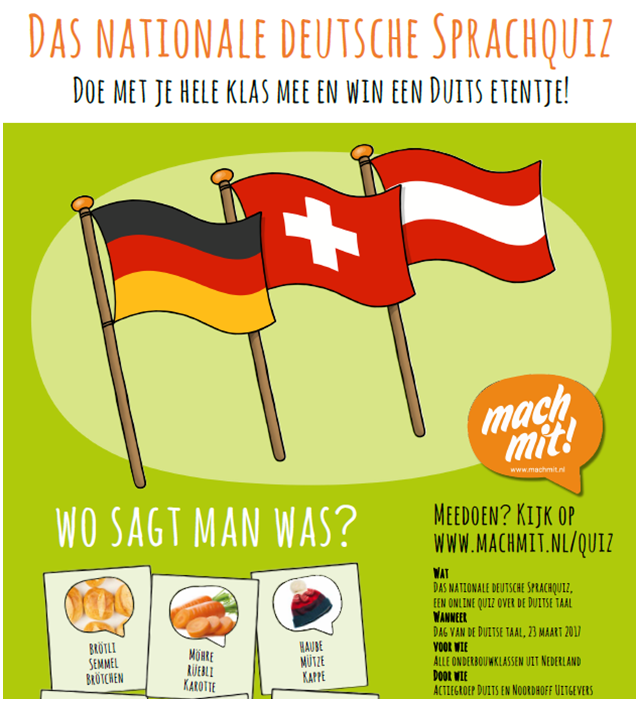 Vraag 7
Link: www.youtube.com/watch?v=711mn4t5ww8
Beluister de eerste minuut. In welk dialect is dit lied gezongen?
A. Berlinerisch
B. Österreichisch
C. Sächsisch
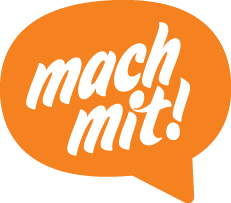 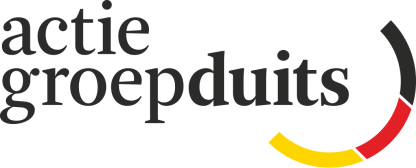 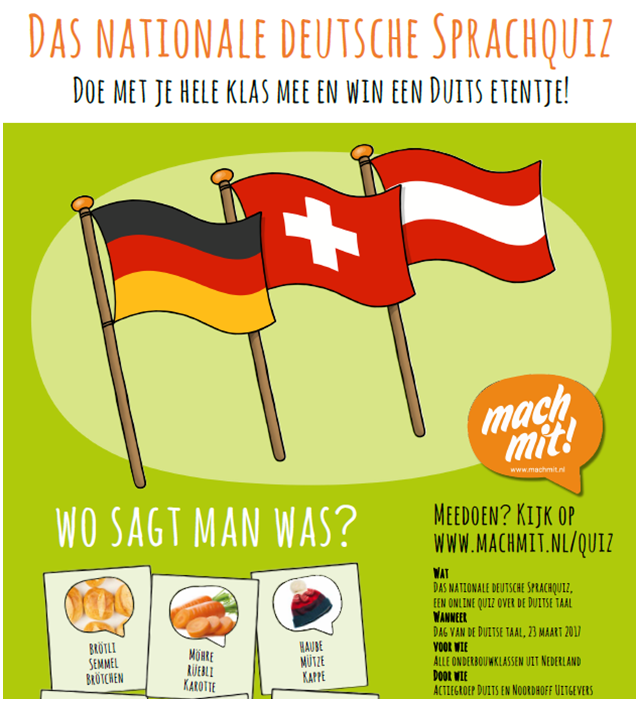 Vraag 8
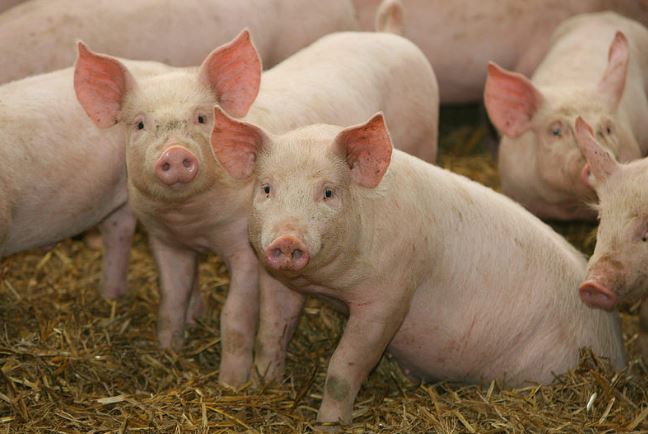 Als Duitsers “Schwein haben”, wat hebben zij dan?
A. Een varkentje gekocht
B. Mazzel / geluk
C. Honger
© Nicolas Raymond | Flickr
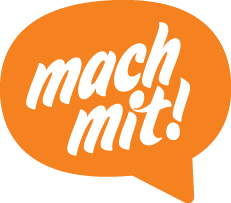 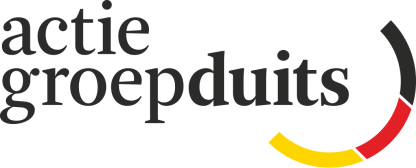 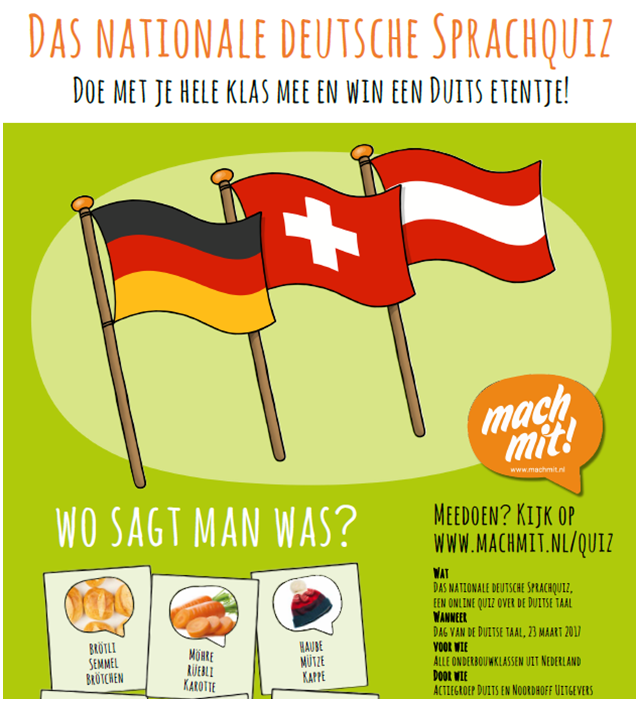 Vraag 8
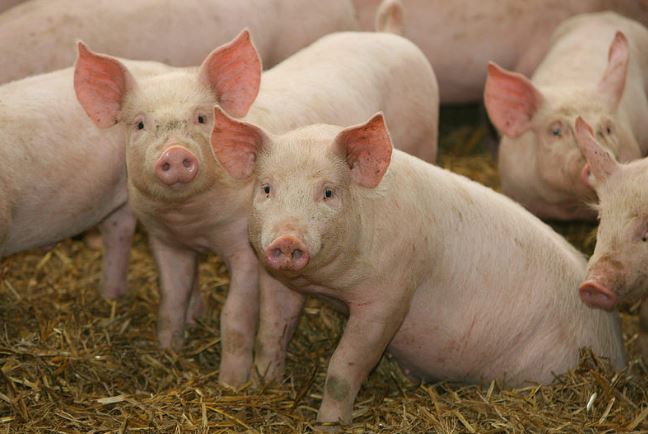 Als Duitsers “Schwein haben”, wat hebben zij dan?
A. Een varkentje gekocht
B. Mazzel / geluk
C. Honger
© Nicolas Raymond | Flickr
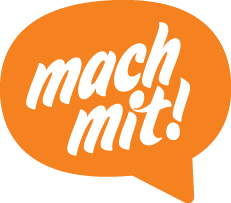 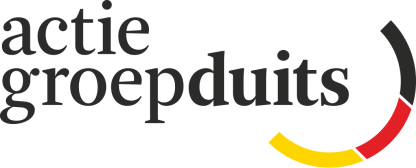 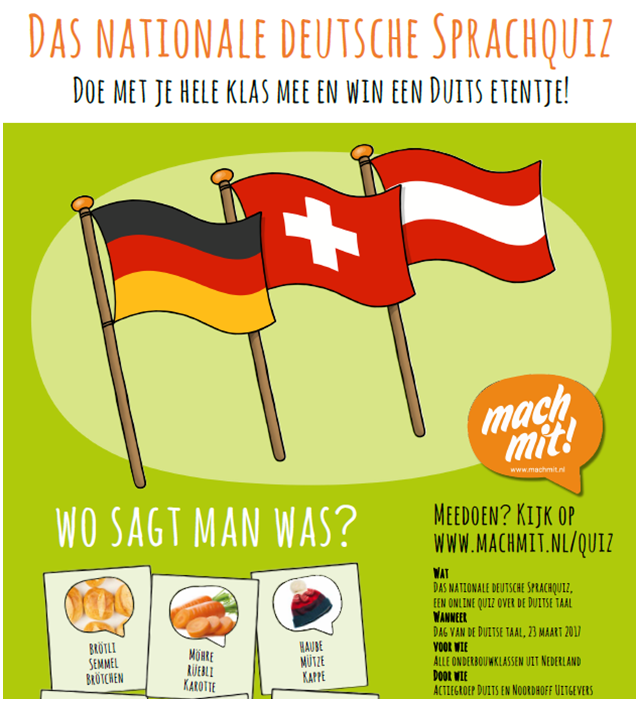 Vraag 9
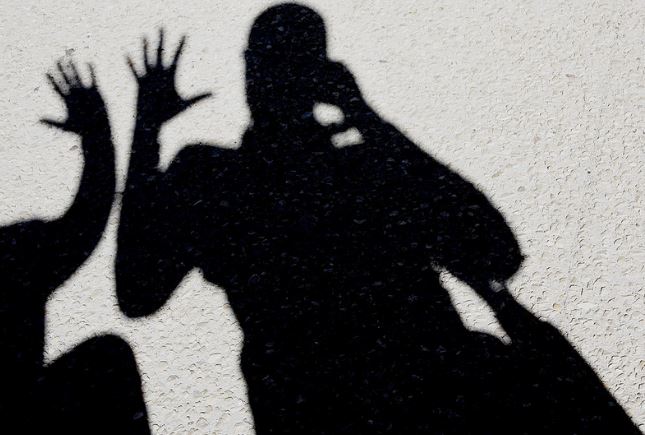 Als je in Zwitserland iemand begroet, wat zeg je dan?
A. Grüß Gott
B. Servus
C. Grüezi
© Nicolas Raymond | Flickr
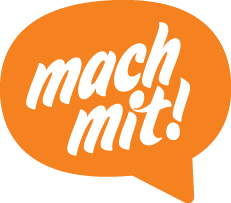 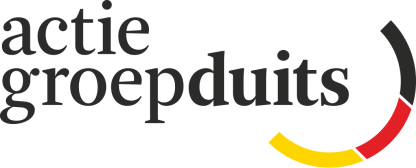 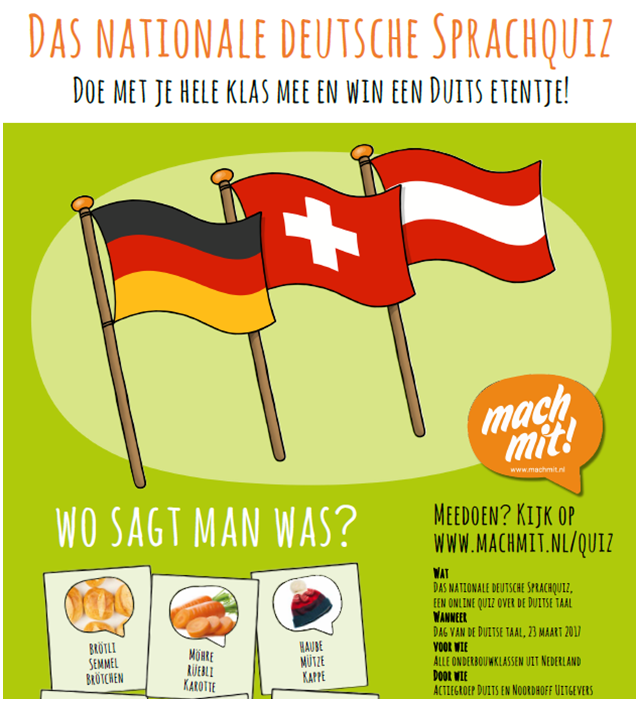 Vraag 9
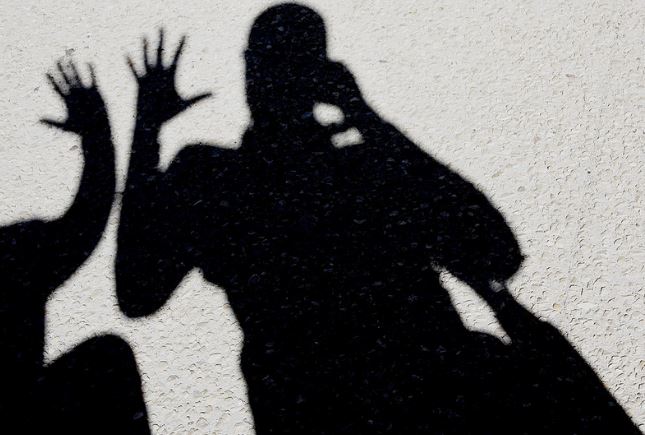 Als je in Zwitserland iemand begroet, wat zeg je dan?
A. Grüß Gott
B. Servus
C. Grüezi
© Nicolas Raymond | Flickr
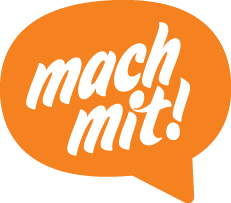 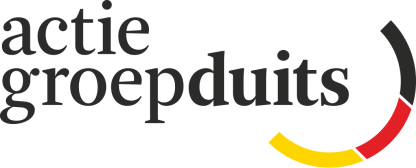 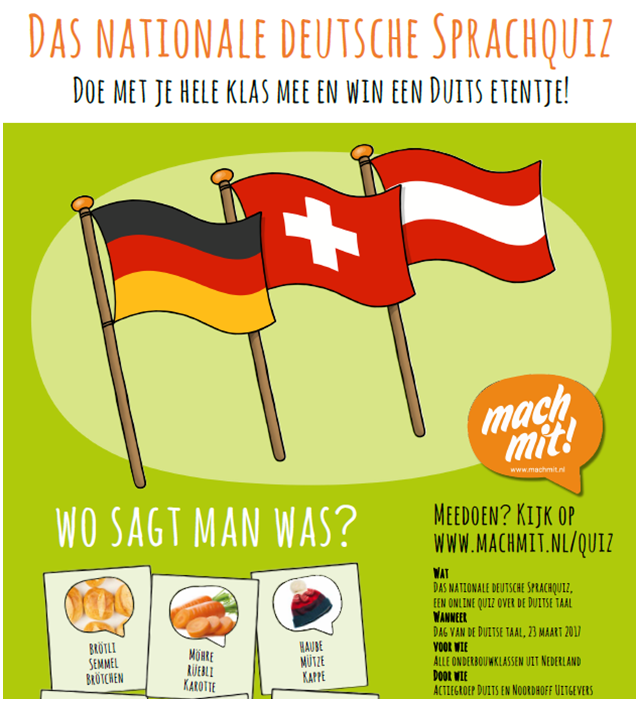 Vraag 10
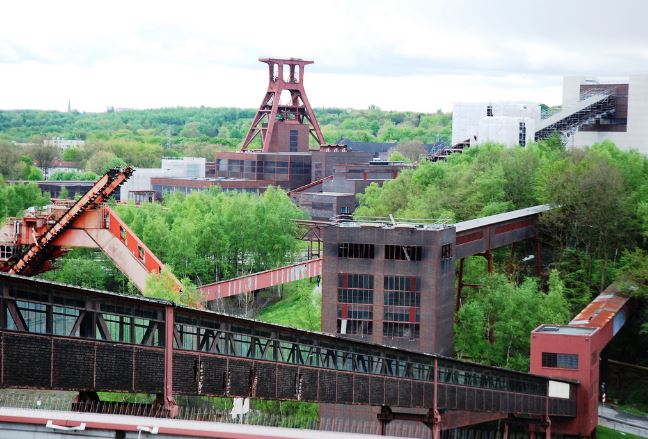 Hoe wordt het Ruhrgebied in het Duits ook wel genoemd?
A. Topf
B. Kessel
C. Pott
© Nicolas Raymond | Flickr
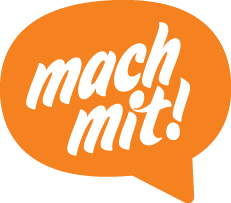 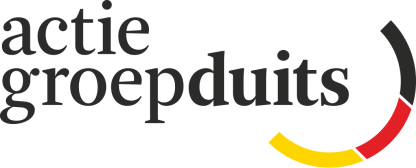 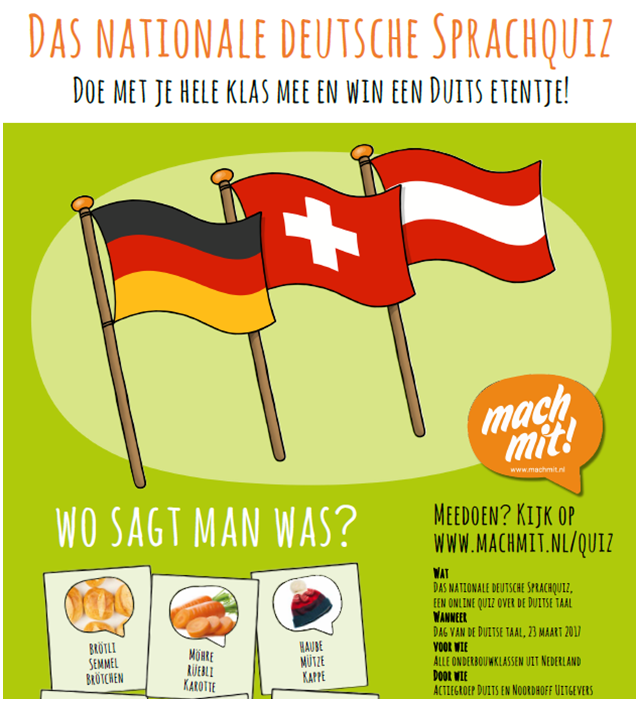 Vraag 10
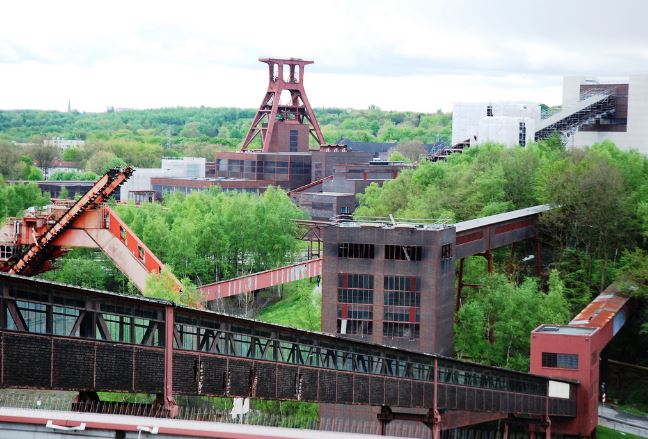 Hoe wordt het Ruhrgebied in het Duits ook wel genoemd?
A. Topf
B. Kessel
C. Pott
© Nicolas Raymond | Flickr
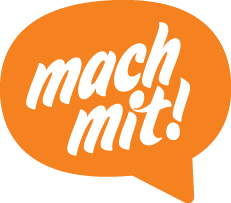 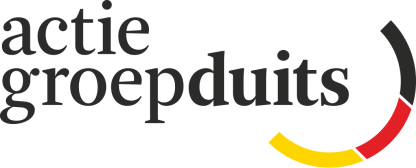 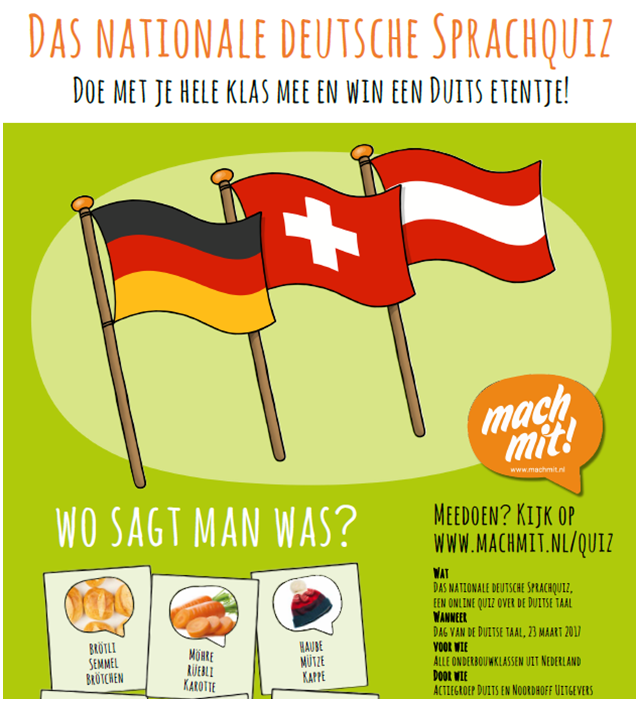 Vraag 11
Link: www.youtube.com/watch?v=MP8DRaj730Y
Beluister het eerste couplet. Waar wonen 300.000 mensen?
A. In Berlijn
B. In zijn geboorteplaats
C. In de dichtstbijzijnde grote stad
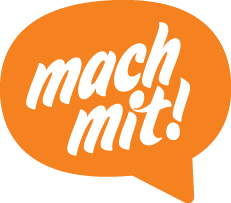 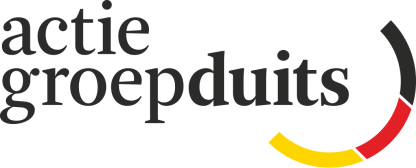 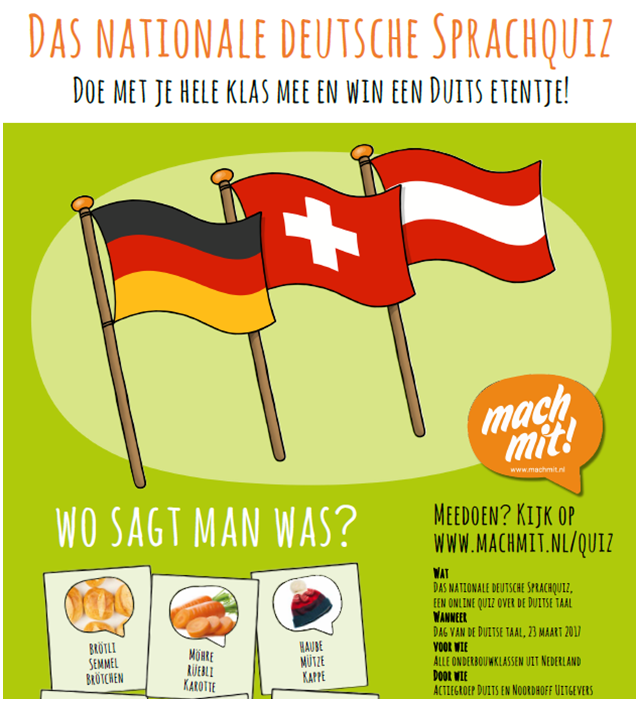 Vraag 11
Link: www.youtube.com/watch?v=MP8DRaj730Y
Beluister het eerste couplet. Waar wonen 300.000 mensen?
A. In Berlijn
B. In zijn geboorteplaats
C. In de dichtstbijzijnde grote stad
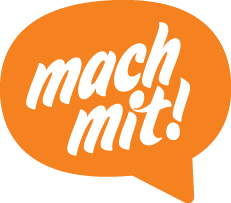 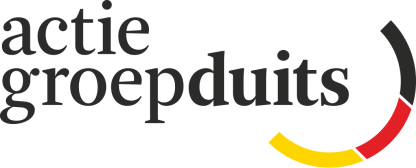 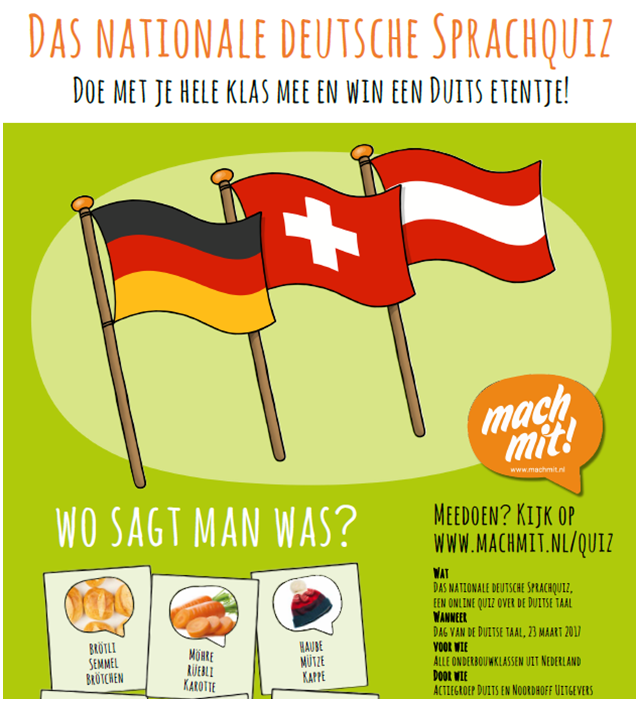 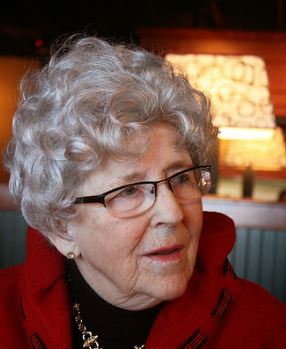 Vraag 12
Een Duitse jongere spreekt zijn eigen oma aan met …
A. du (jij)
B. Sie (u)
© Nicolas Raymond | Flickr
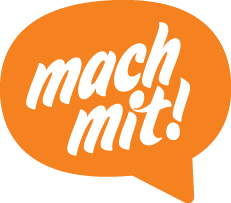 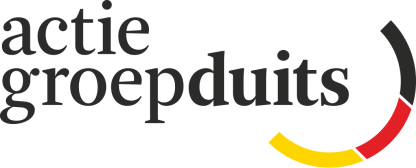 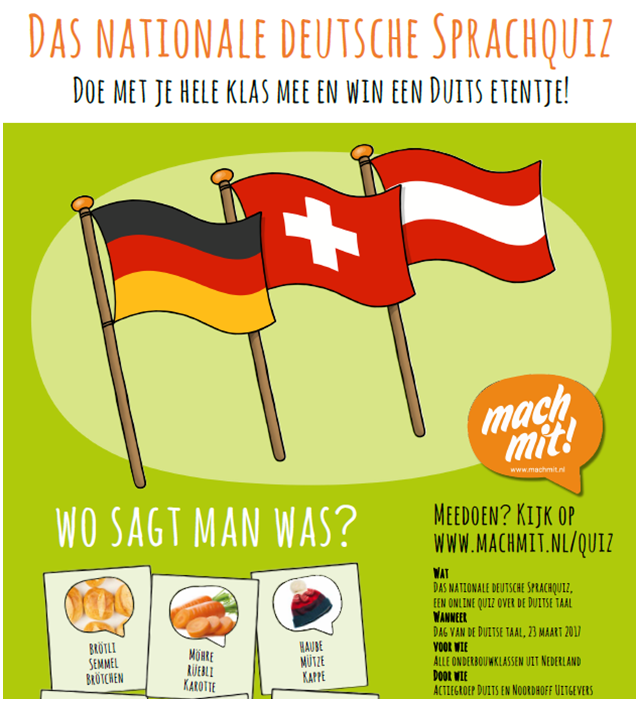 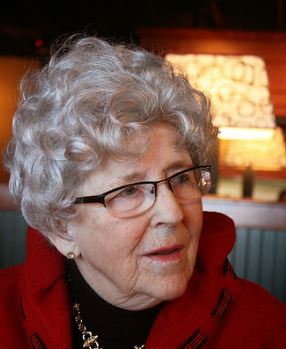 Vraag 12
Een Duitse jongere spreekt zijn eigen oma aan met …
A. du (jij)
B. Sie (u)
© Nicolas Raymond | Flickr
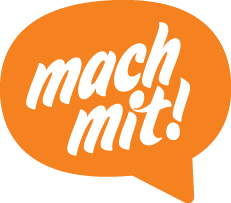 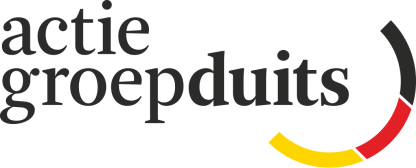 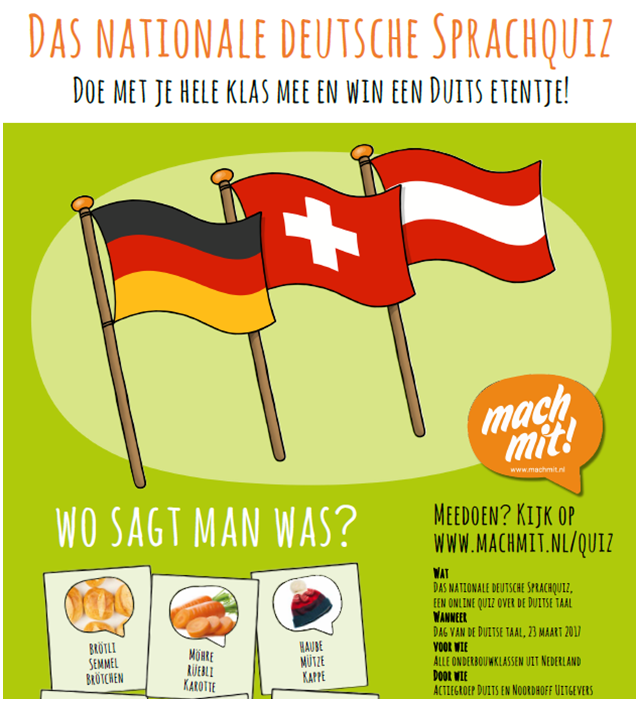 Vraag 13
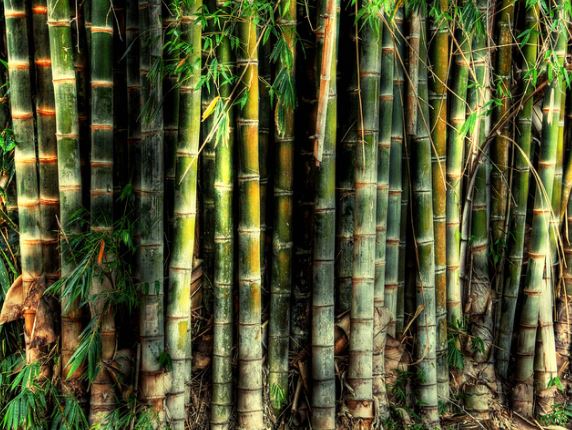 Als Duitse jongeren spreken over een ‘Bambusleitung’, waar hebben zij het dan over?
A. Een brug die erg wankel is
B. Een slechte internetverbinding
C. Een bos bestaande uit alleen maar bamboe
© Nicolas Raymond | Flickr
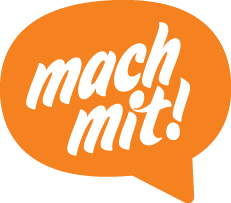 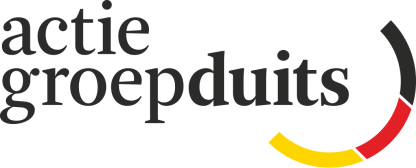 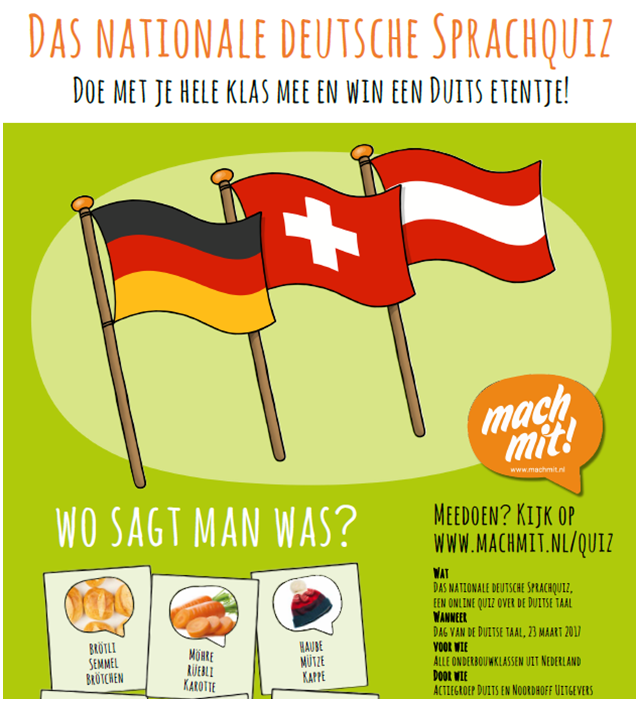 Vraag 13
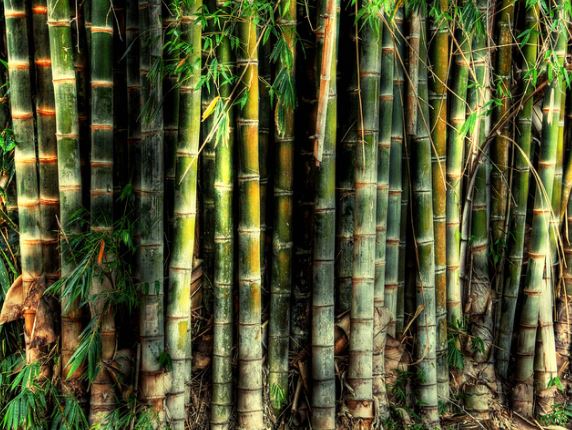 Als Duitse jongeren spreken over een ‘Bambusleitung’, waar hebben zij het dan over?
A. Een brug die erg wankel is
B. Een slechte internetverbinding
C. Een bos bestaande uit alleen maar bamboe
© Nicolas Raymond | Flickr
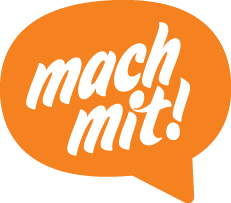 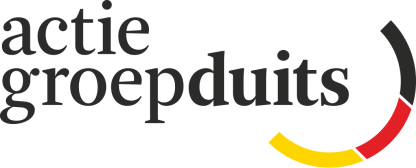 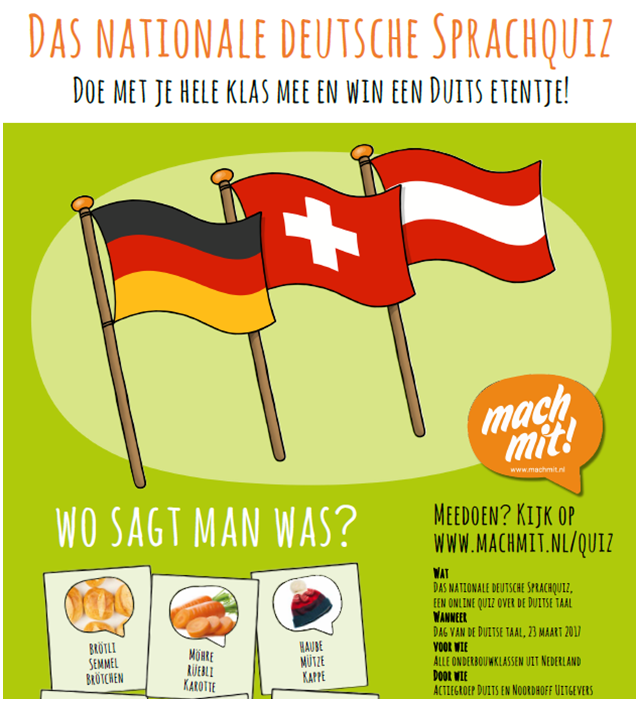 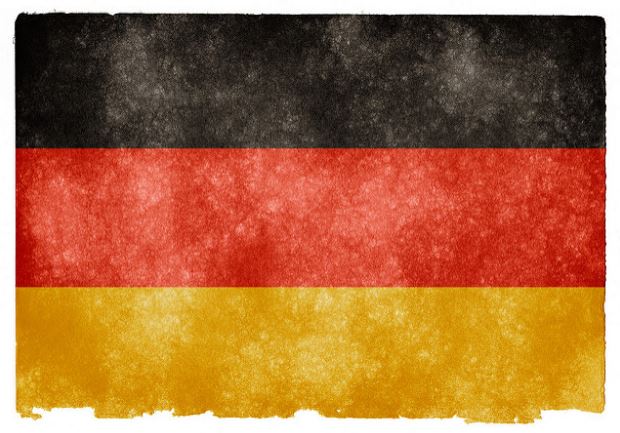 Vraag 14
Welk van de volgende woorden betekent in het Duits niet hetzelfde als in het Nederlands?
A. het meer / das Meer
B. echt
C. de angst / die Angst
© Nicolas Raymond | Flickr
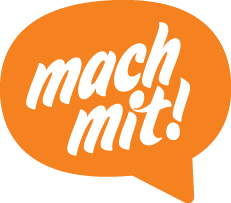 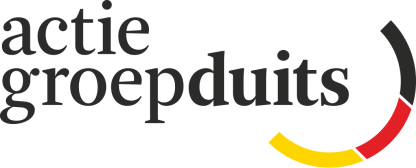 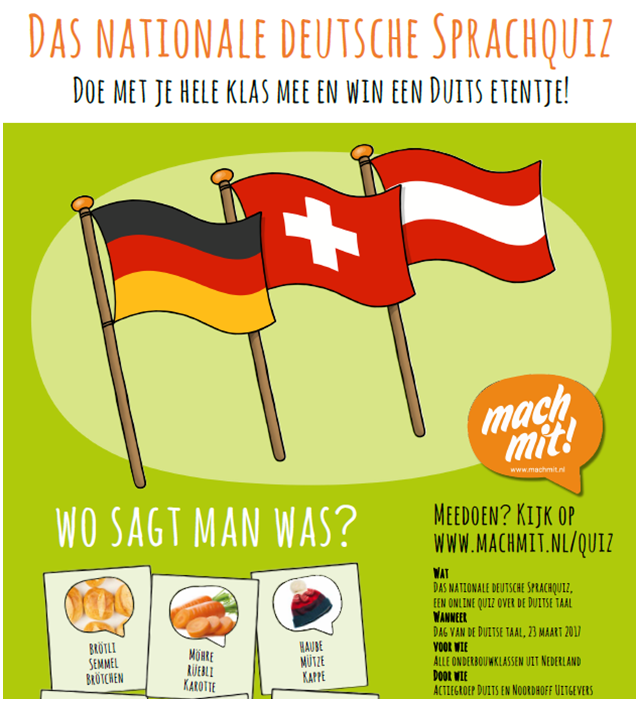 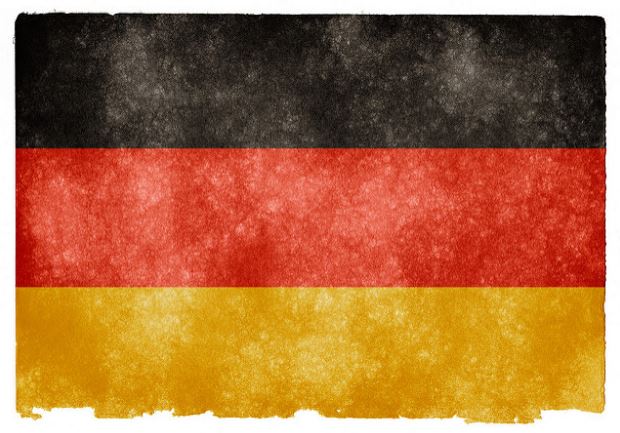 Vraag 14
Welk van de volgende woorden betekent in het Duits niet hetzelfde als in het Nederlands?
A. het meer / das Meer
B. echt
C. de angst / die Angst
© Nicolas Raymond | Flickr
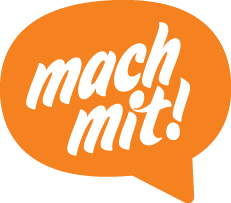 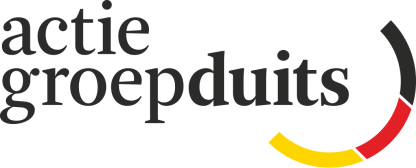 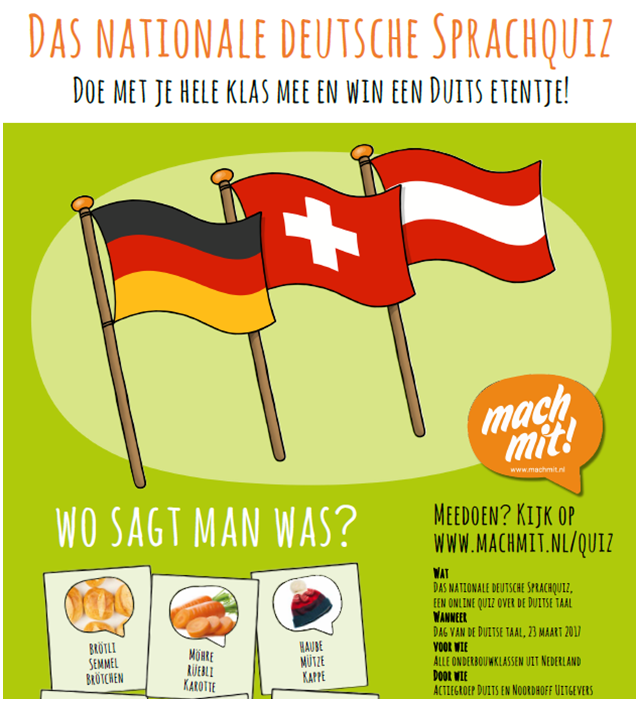 Vraag 15
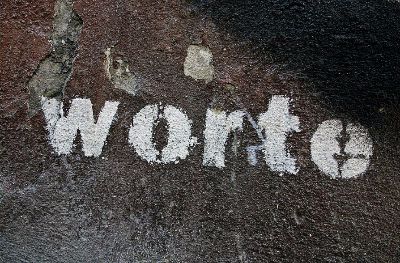 Schattingsvraag: Hoeveel Duitse woorden zijn er?
Tip: volgens schattingen zijn er zo'n 1 miljoen Nederlandse woorden...
© Nicolas Raymond | Flickr
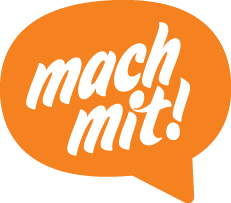 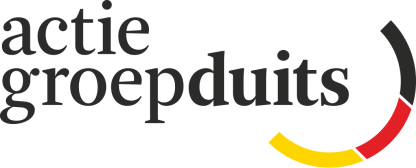 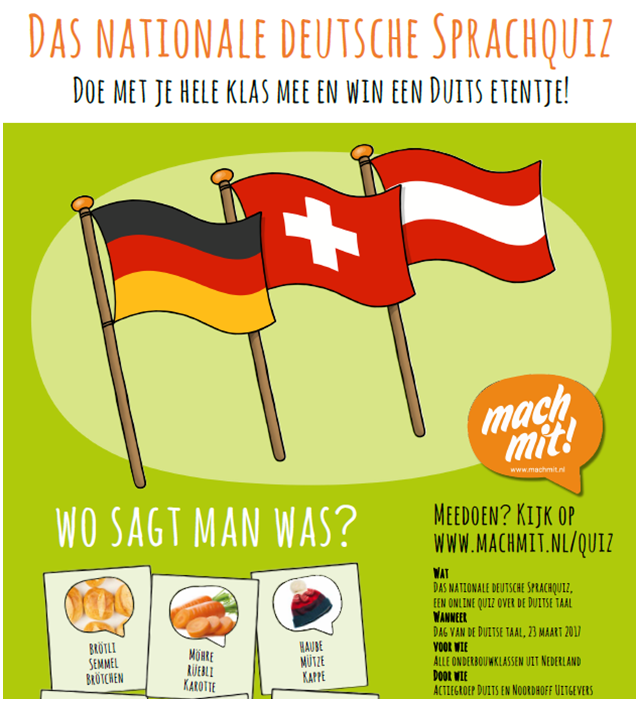 Vraag 15
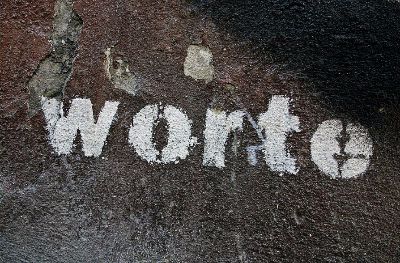 Schattingsvraag: Hoeveel Duitse woorden zijn er?
Tip: volgens schattingen zijn er zo'n 1 miljoen Nederlandse woorden...
© Nicolas Raymond | Flickr
5,3 miljoen
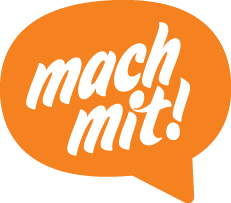 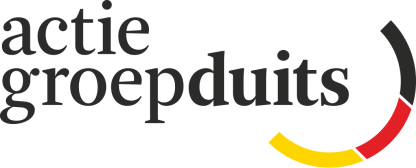 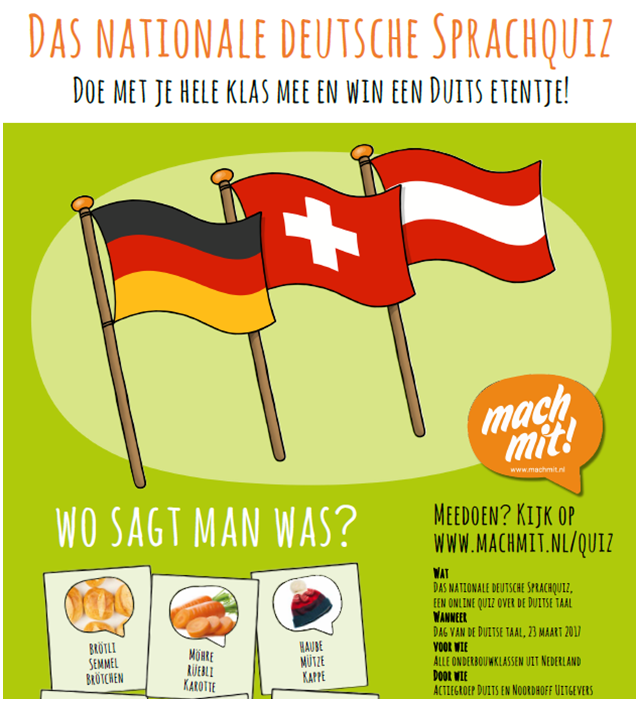 Bedankt voor het meedoen!
Meer informatie:
machmit.nl
facebook.com/actiegroepduits
twitter.com/actiegroepduits
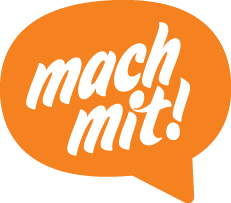 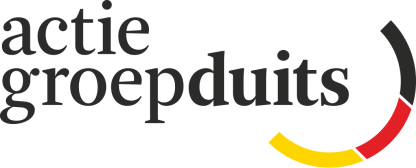